RESPIRATORY DISTRESS IN THE NEWBORN
UNIVERSITY OF NAIROBI
DR SEHDEVA
MMED RADIOLOGY 
THIRD YEAR
09/10/2019
RESPIRATORY DISTRESS
Tachypnea >60bpm
Nasal flaring
Retraction
Grunting

Cyanosis
Desaturation
Decreased air entry
Neonatal Respiratory Distress
TRANSIENT TACHYPNOEA OF THE NEW BORN (TTN)
Wet lung disease/ retained fetal fluid disease
Epidemiology: Usually near term or term babies. 1-2% of all neonates. M=F
Clinical presentation: 
Tachypnea within 6 hrs. after birth.
Spontaneous improvement within 48hrs
Pathology: build up of fluid in the lungs due to reduced mechanical squeeze and removal of amniotic fluid
risk factors: 
Treatment
supportive
Prognosis
good
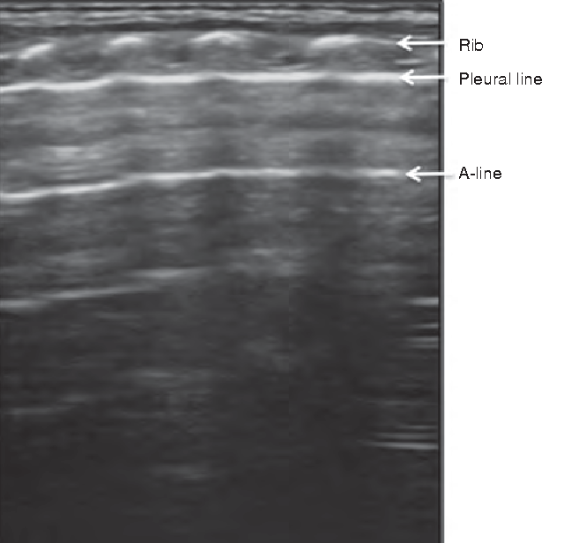 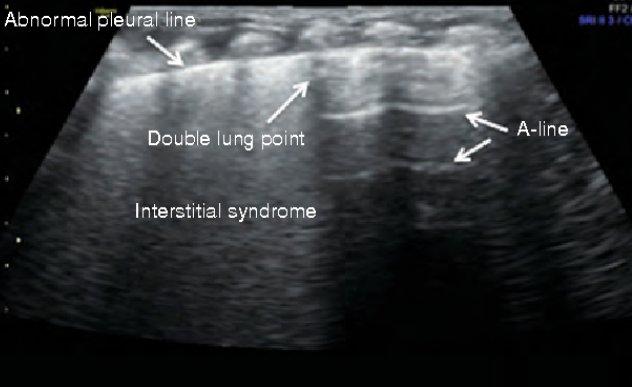 TTN
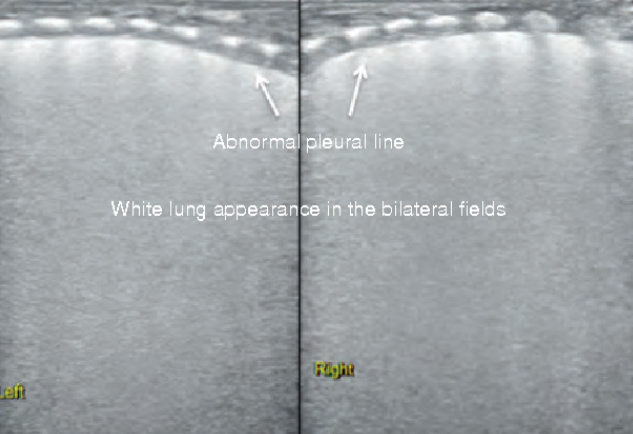 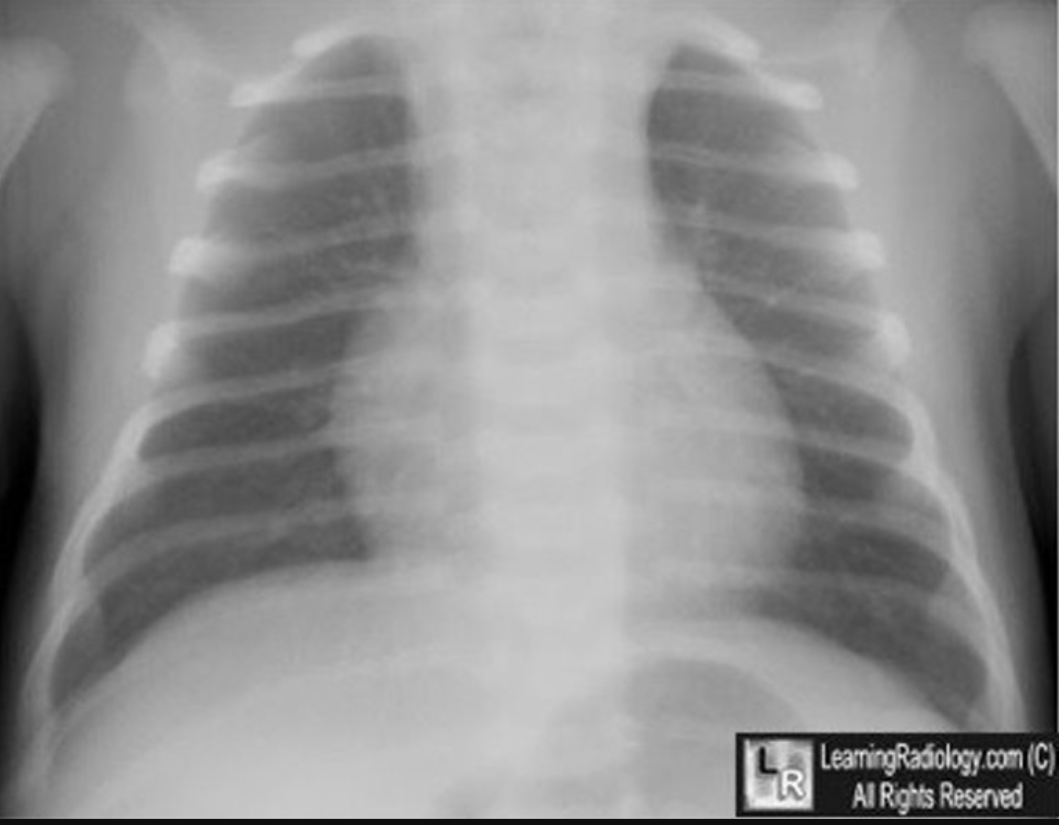 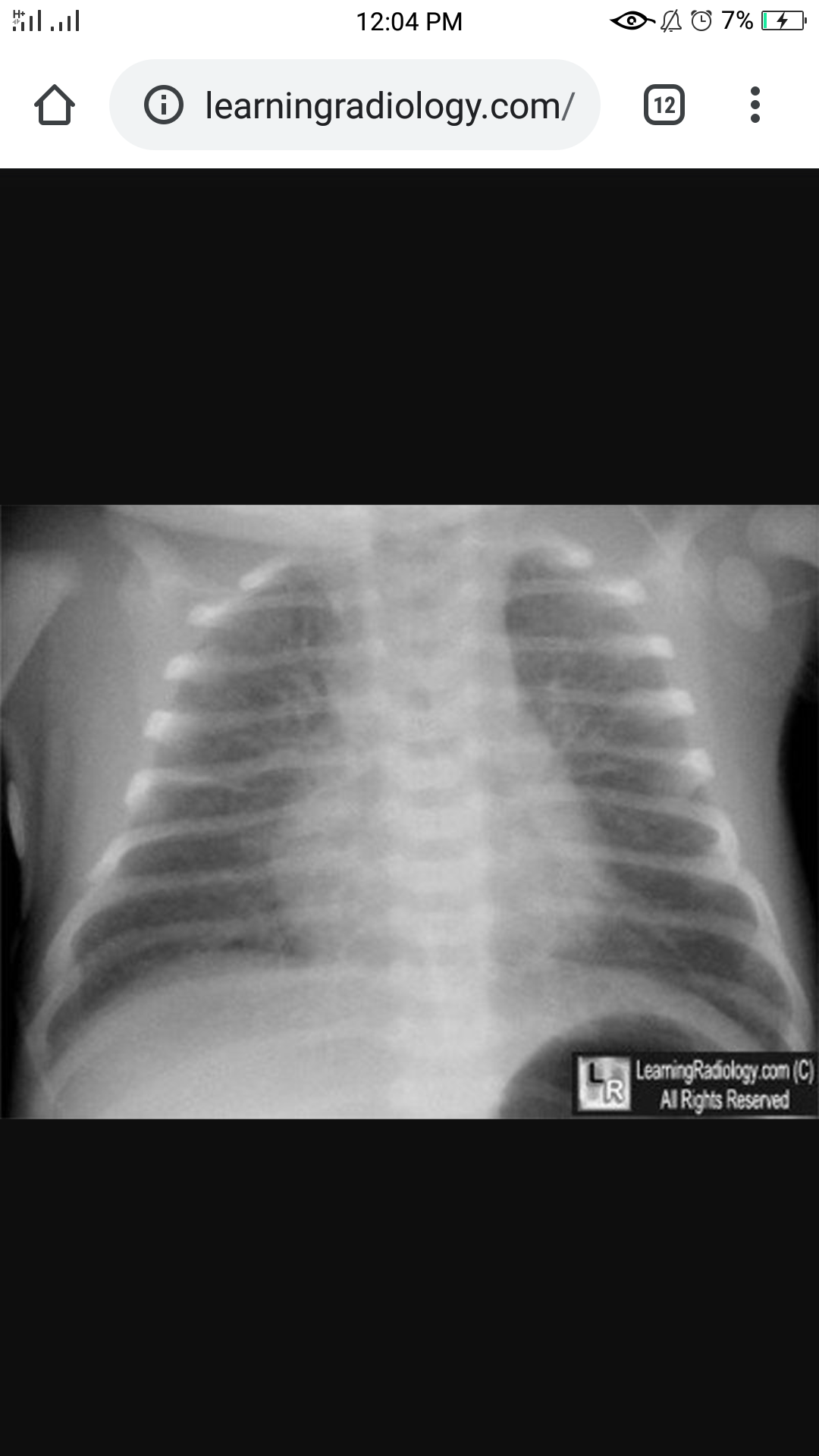 CXR
Normal to slightly hyperinflated
Prominent perihilar vascular markings
Pleural effusions
Fluid in the fissures
Pulmonary edema
1-Bob Jarman. Emergency point of care ultrasound.2017. ISBN : 9780470657577
Liu J, Chen XX, Li XW et al, lung ultrasonography to diagnose transient tachypnea of the newborn.2016.chest. 149 (5) 1269-75
Ultrasound images courtesy of  jing liu, yan wang. Medicine. Volume 93, number 21, December 2014
Chest radiographs courtesy of learning radiology.com.  5 common causes of neonatal lung disease.
[Speaker Notes: Prominent perihilar streaking due to engorgement of perilymphatic
Fluid in the minor fissure
Prominent fuzzy pulmonary vascular markings
Hyperinflation of the lungs, depression of the diaphragm
Clearing by 12 to 18hrs.  Complete resolution by 48 to 72 hrs. 

Double lung point sign-sharp boundary btwn relatively aerated sup lung fields and coalescent b lines.]
RESPIRATORY DISTRESS SYNDROME (RDS)/ Hyaline membrane disease
Epidemiology: 
MCC of respiratory distress in premature 
6 per 1000 neonates. M=F
Clinical presentation: Respiratory distress in first few hours of birth.
Pathology:
 immature type II pneumocytes-insufficient surfactant-alveoli collapse.
Uncommon after 36 weeks of gestation
Risk factors-maternal diabetes, greater prematurity, perinatal asphyxia
Treatment
Supportive
Surfactant administration
Steroid in utero
Prognosis
Poor in kenya
2- Agrons GA, Courtney SE, Stocker JT et al, archives of AFIP: Lung disease in premature neonates : radiologic-pathologic correlation. Radiographics. 25 (4):1047-73
3-Liszwaki MC, Lee y. neonatal lung disorders/;pattern recognition approach to diagnosis. 2018. AJR. 210(5) 964-975.
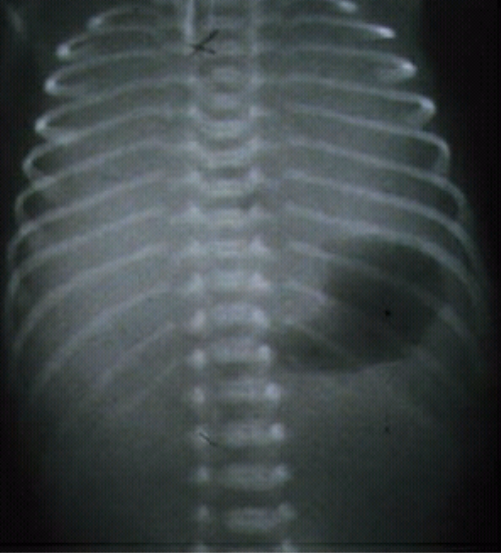 RDS
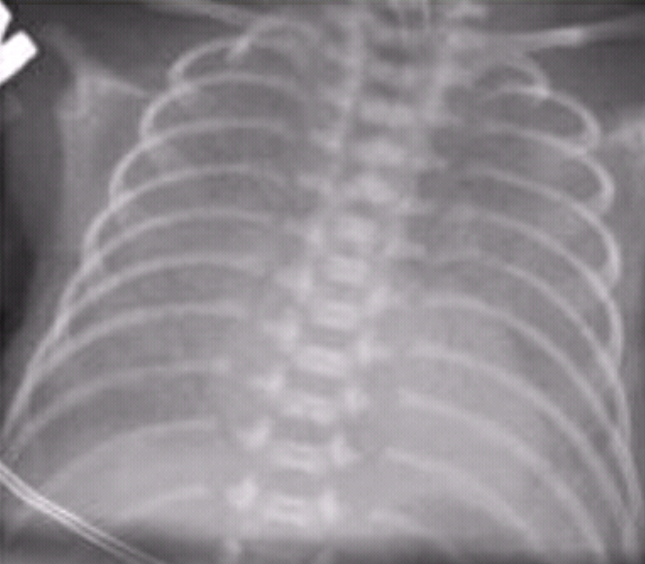 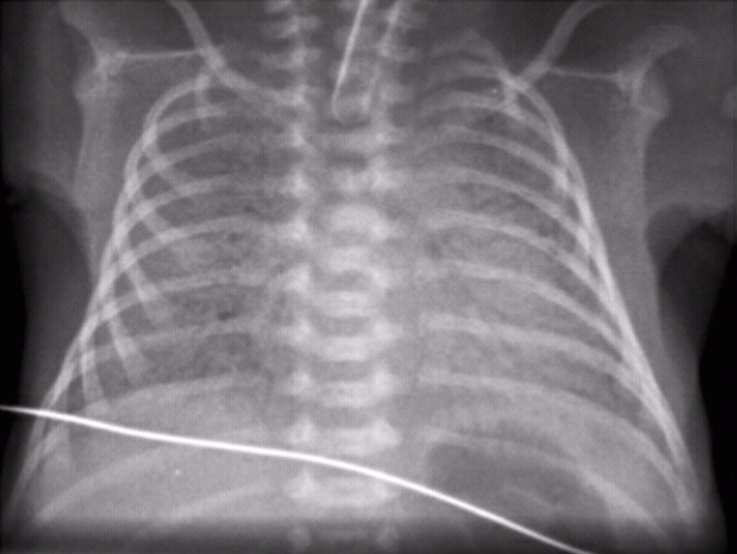 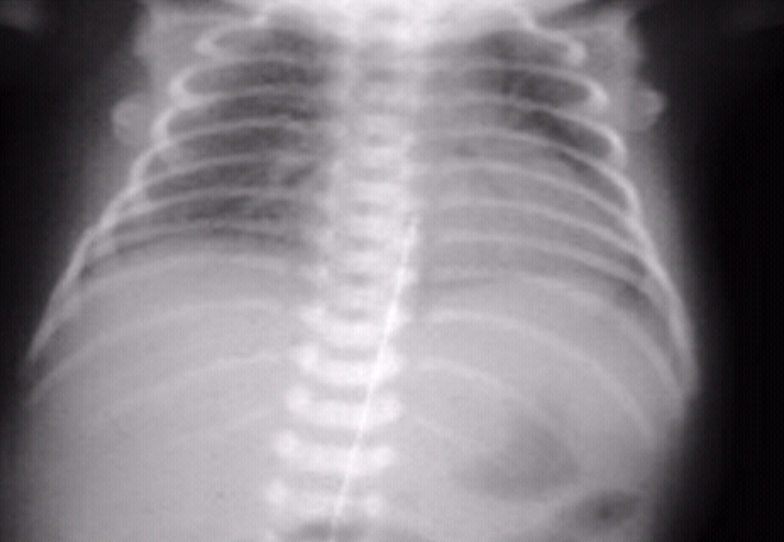 CXR
Low lung volumes
Bilateral and symmetrical disease
Grades
1- mild. Fine homogeneous GGO
2- widespread air Broncho grams
3- confluent alveolar shadowing/consolidation
4- lung white out, obscuring cardiac shadow
[Speaker Notes: Cxr- diffuse ggo low volumes bell shaped thorax, bilat .symmetry.
GGO- filling of air spaces by exudate/transudate. Increased attenuation.]
MECONIUM ASPIRATION SYNDROME
Epidemiology: 
In term or post term babies.
1-5% of all neonates. M=F
Clinical presentation:
Meconium stained fluid at birth
Respiratory distress in first few hours of birth.
Pathology:
 intra partum or in utero aspiration of meconium that causes small airways obstruction and chemical pneumonitis
Risk factors: 
Post term pregnancy
Obstructed labor
Treatment
suction of secretions and intubation
Prognosis
Mortality 10-20%
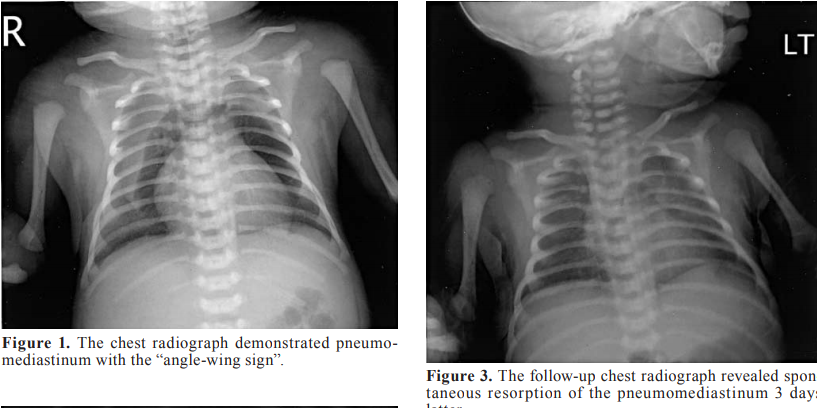 MAS
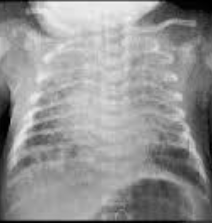 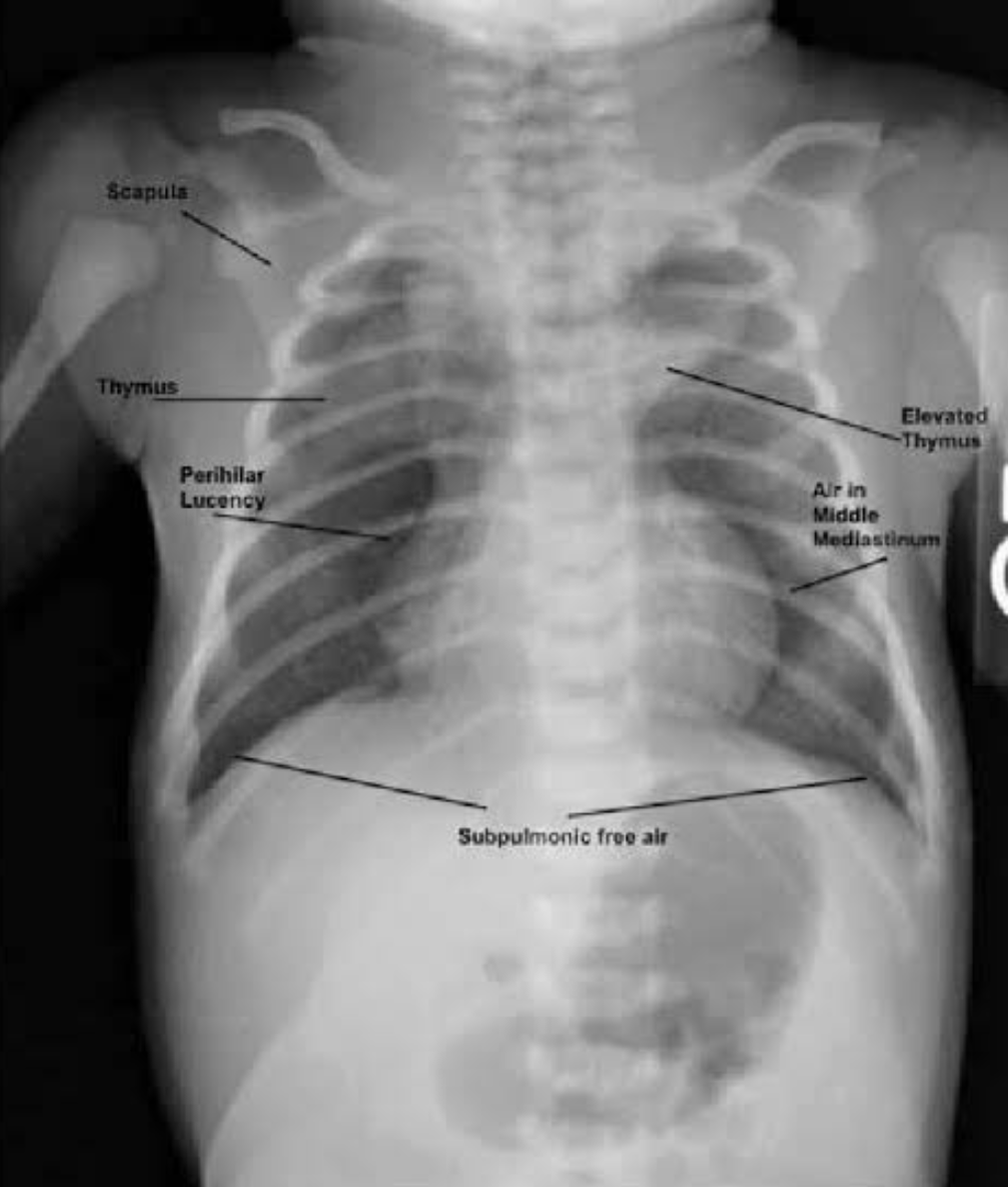 CXR
Increased lung volumes-  flattened diaphragms
Asymmetric pulm opacities- subsegmental atelectasis
Pleural effusions
Chemical pneumonitis- Multifocal consolidation.
Pneumothorax/pneumomediastinum

.
Images courtesy of Cheny Yi Chan.spontaneous pneumomediastinum, a rare complication of vaginal delivery. Chin J Radiology 2008;33:277-280.
NEONATAL PULMONARY INFECTION/NP
Epidemiology: 
In term or post term babies.
10% of a. M=F

Clinical presentation:
Temperature instability with neutropemia
Respiratory distress

Pathology:
 transplacental spread of infection.
TORCH,Listeriosis,tuberculosis ,congenital syphilis
Aspiration on infected amniotic fluid after PROM
Hospital acquired
this occurs after the 1st week of life
Gram-negative organisms, Staphylococcus

Risk factors: 
ROM >6HRS
Prolonged complicated labor
Premature infants
Treatment
Antimicrobial therapy
Prognosis
10% of global childhood mortality
NP
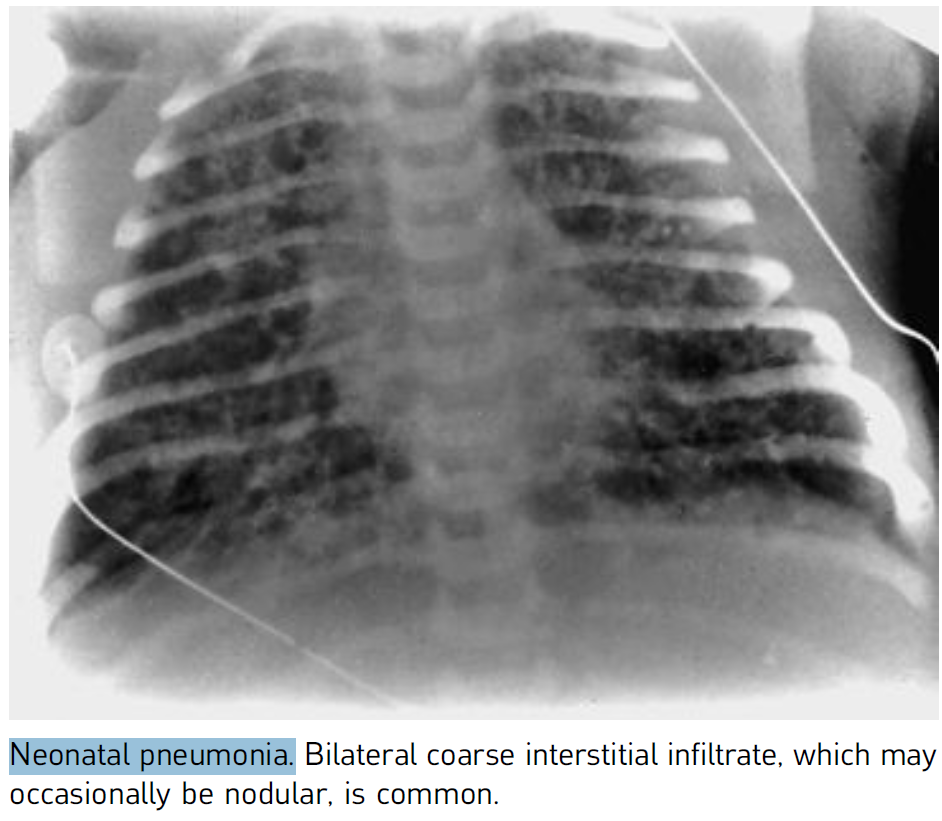 CXR
Normal
Alveolar shadowing
Pleural effusion
Hyperinflated lungs
Air bronchograms
Complications of respiratory therapy
infants treated with positive pressure mechanical ventilation and oxygen therapy

Interstititial emphysema
Pneumomediastinum
Pneumothorax
Bronchopulmnar dysplasia
BRONCHOPULMONARY DYSPLASIA (BPD)
Def: chronic lung disease post prolonged oxygen therapy <1 month
Epidemiology: 
M=F

Clinical presentation:
Temperature stability with normal CRP
Respiratory distress
1 month post oxygen therapy

Pathology: hypoxia and oxygen toxicity damages capillary walls- interstititial fluid seepage- epithelial damage and necrosis
Risk factors: 
Prolonged complicated labor
Premature infants
Treatment
Antimicrobial therapy
Prognosis
Slow but continuous improvement
increased number of resp Infections
BPD
CXR  
Normal lung volumes
Cardiomegaly- pulmonary HTN
areas of hyperexpansion and atelectasis are interspersed with patchy areas of fibrosis
severe hyperexpansion -moderate-sized pulmonary cysts
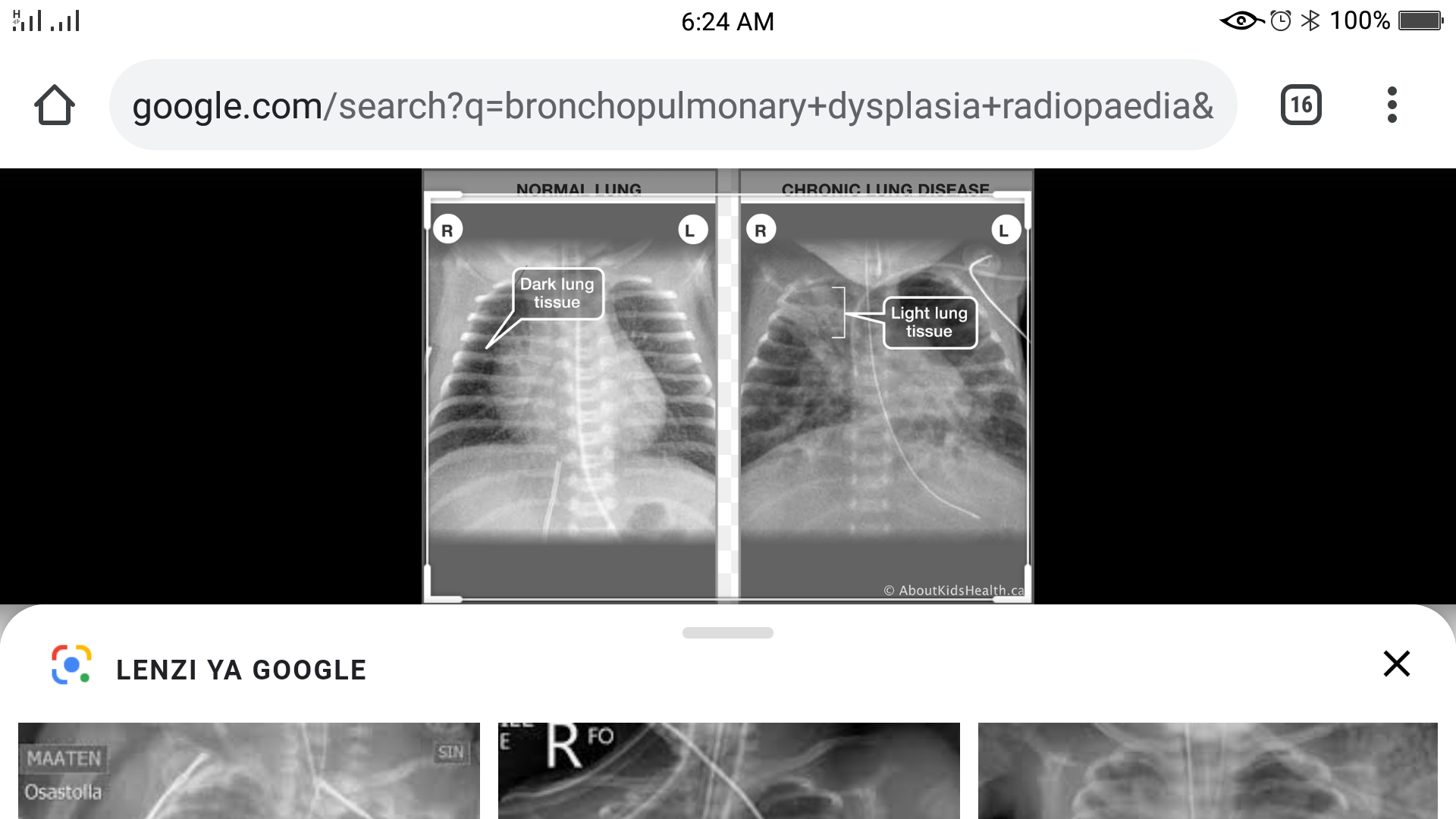 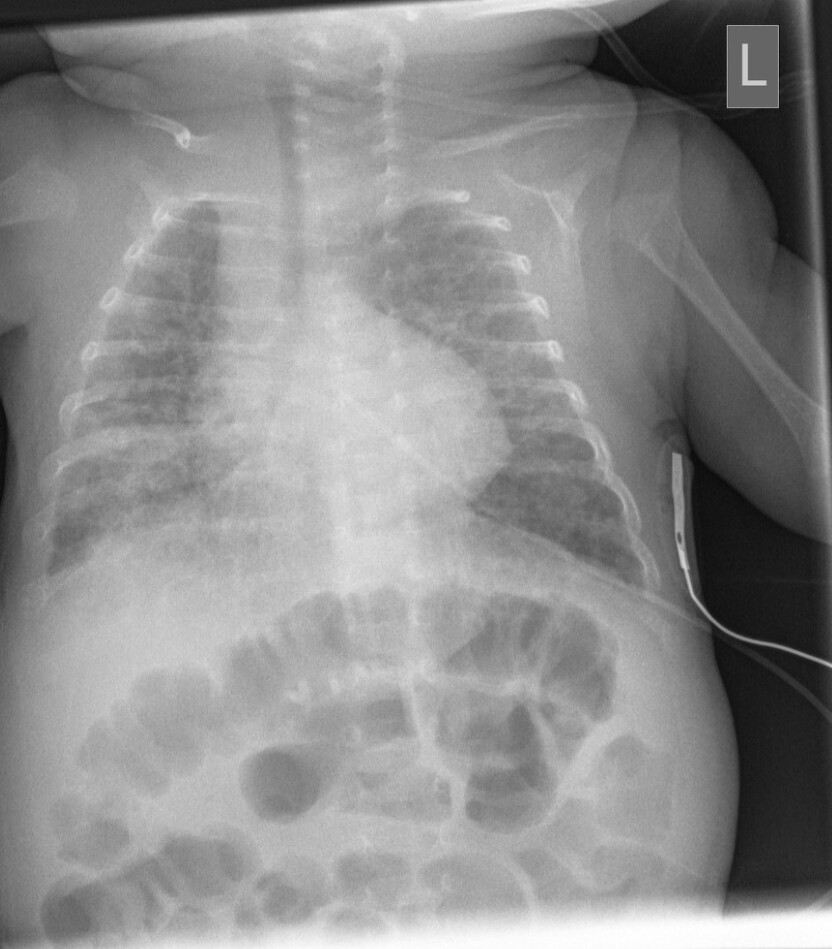 [Speaker Notes: A ‘bubbly’ appearance to the lungs (due to
alveolar distension and scarred acini) with alternating
cyst-like lucencies surrounded by curvilinear
stranding of soft tissue density]
Surgical Causes
1. Congenital Diaphragmatic Hernia
2. Congenital Lobar Emphysema
3. Sequestration
4.CPAM
CONGENITAL DIAPHRAGMATIC HERNIA
Def: congenital defects of diaphragm where by abdominal contents herniate into the thorax and  result into pulmonary hypoplasia
Epidemiology: 
1 in 2000-4000
85% left sided.13% right sided.2% bilateral
M=F

Clinical presentation:
Antenatally on obs scan
Soon after birth with resp distress
 Temperature stability with normal CRP
Pathology
congenital defects of diaphragm where by abdominal contents herniate into the thorax and  result into pulmonary hypoplasia
Liver ,bowel, spleen etc


Treatment
Surgery
CONGENITAL DIAPHRAGMATIC HERNIA
BOCHDALEK
MORGAGNI
Most common
Left sided
Posterolateral
Presents earlier
Least common
Right anteromedial
Presents later
CONGENITAL DIAPHRAGMATIC HERNIA
MORGAGNI
BOCHDALEK
CXR
Hemithorax filled with cystic structures if bowel or solid if liver
Varying shift of mediastinum contralaterally
Pulmonary sequestration
Def: 
lung tissue that is not connected to the tracheobronchial tree.
systemic arterial supply 
instead of a pulmonary artery supply
venous drainage can be either systemic or pulmonary. 

Epidemiology: 
0.1%
Intralobar sequestration
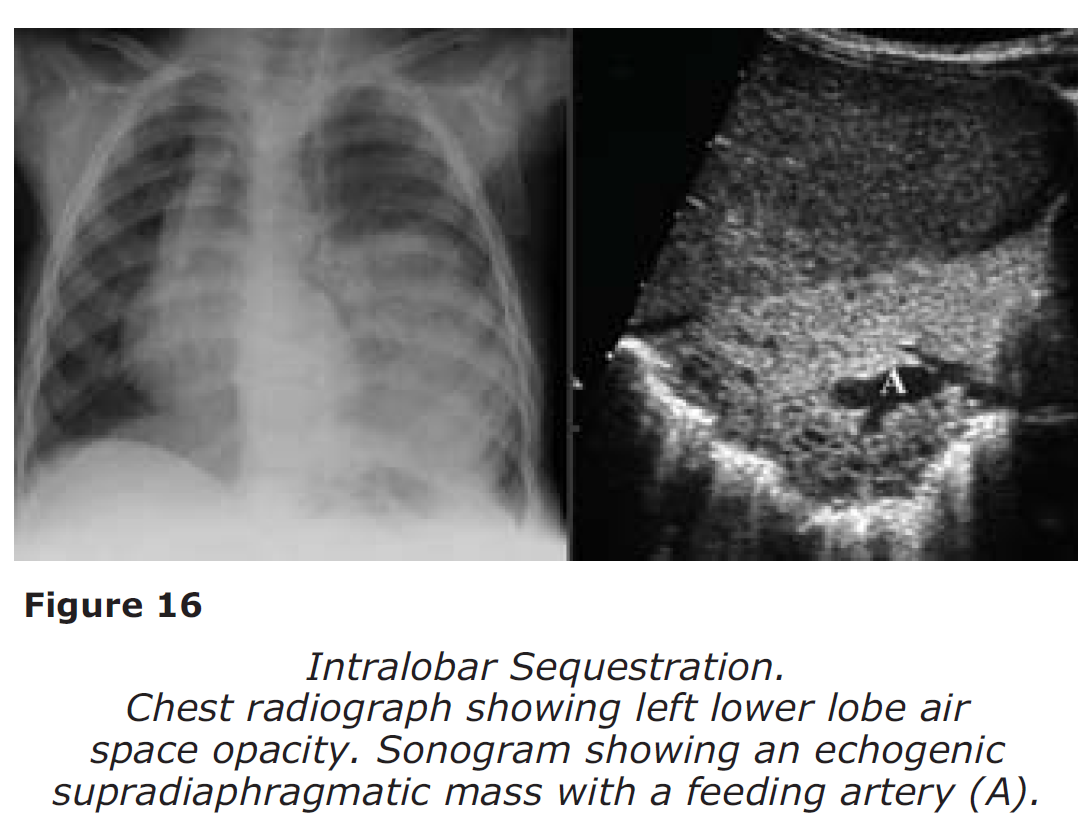 Epidemiology: 
M=F
7-85%
Clinical presentation:
presents in late childhood/adolescence
recurrent infections. 
Pathology
contained within the normal lung pleura 
medial left lower lobe.
Pulmonary venous drainage 
Treatment
Surgery
Extralobar sequestration
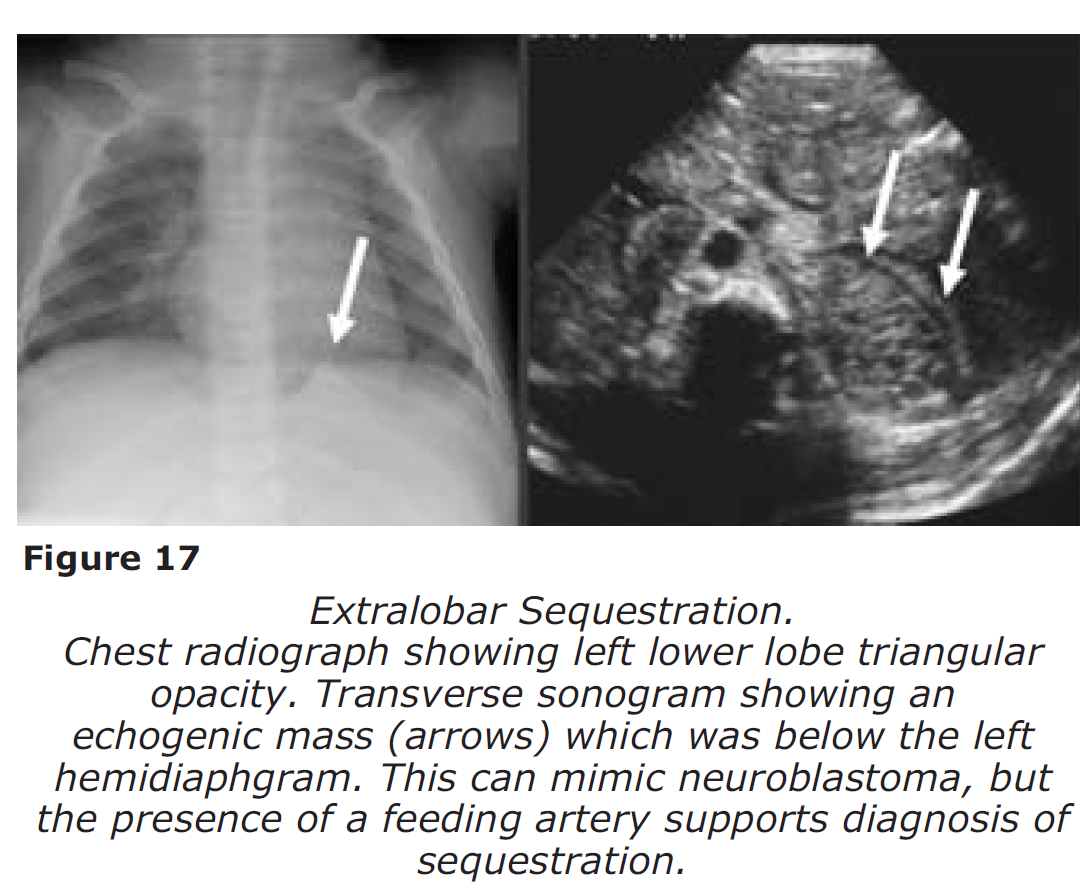 Epidemiology: 
M:F=4:1
15-25%
Clinical presentation:
commonly presents in the neonatal period 
recurrent infections. 
Pathology
contained in its own separate pleura 
medial left lower lobe
Systemic venous drainage in to the right atrium
Treatment
Surgery
CONGENITAL PULMONARY AIRWAY MALFORMATION/CPAM
Congenital cystic adenomatoid malformations
Def: 
multicystic masses of segmental lung tissue with abnormal bronchial proliferation with intracystic communication and to tracheobronchial tree
Epidemiology: 
25% of congenital lung lesions
1:1500-4000
M>F

Clinical presentation:
Neonate with resp distress
Recurrent infection
Pathology:
Proliferation of terminal resp units in a gland like pattern without proper alveolar formation
Unilateral 
Less in the middle lobe
Treatment
surgery
Prognosis
Depends on severity
CPAM
TYPE 1
70%
Large cysts
1 or more dominant cyst, 2-10cm

TYPE 2
15-20%
Cysts <2cm
Other abn- renal agenesis, pulm sequestration
TYPE 3
10%
MICROCYST<5MM
Entire lobe
Poor prognosis
TYPE 4
Unlined cyst
Single lobe
Type 0
Very rare
Lethal global arrest of lung development
CPAM
Radiologic findings
Cystic mass
Single lobe
unilateral
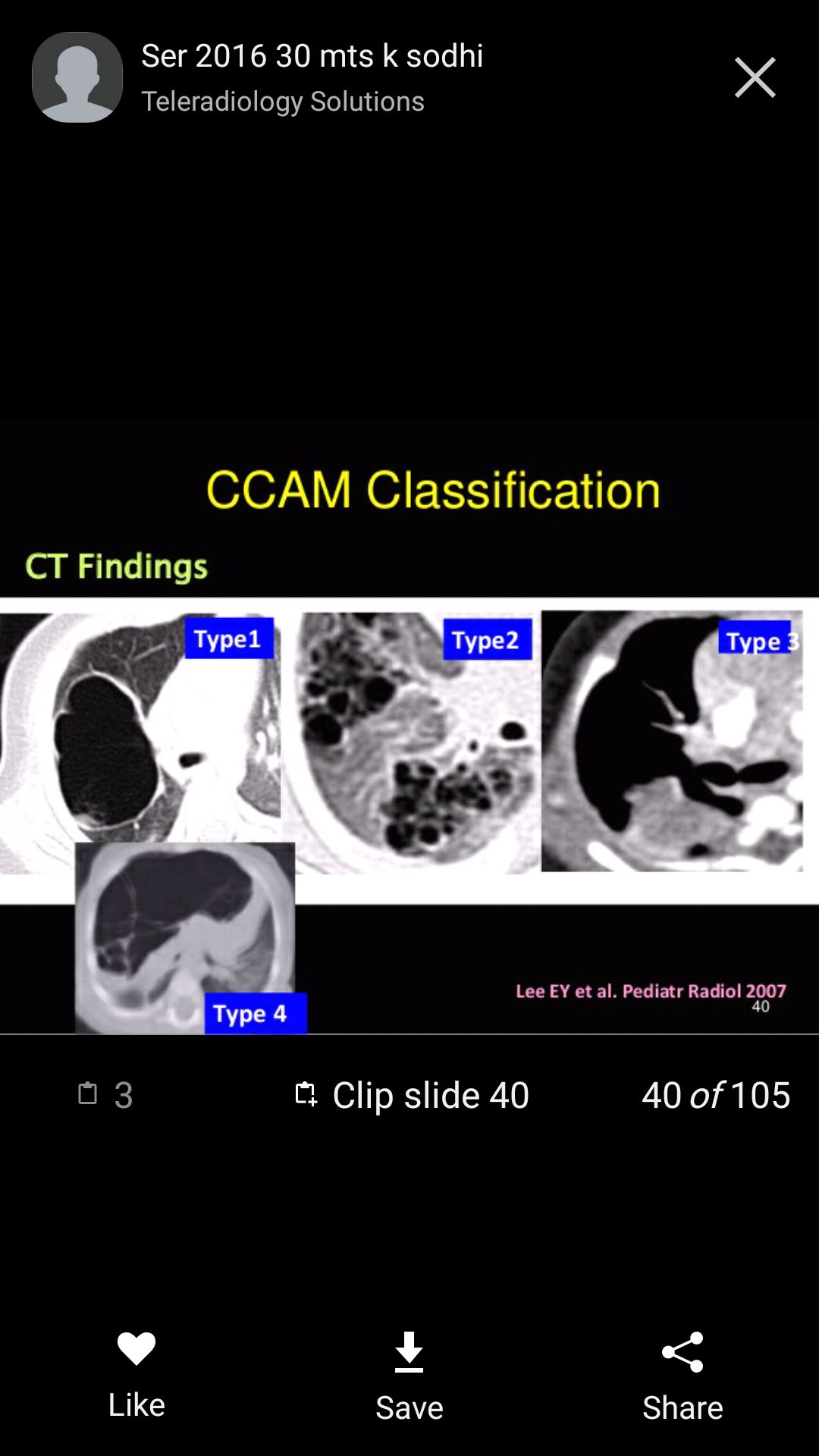 CONGENITAL LOBAR EMPHYSEMA
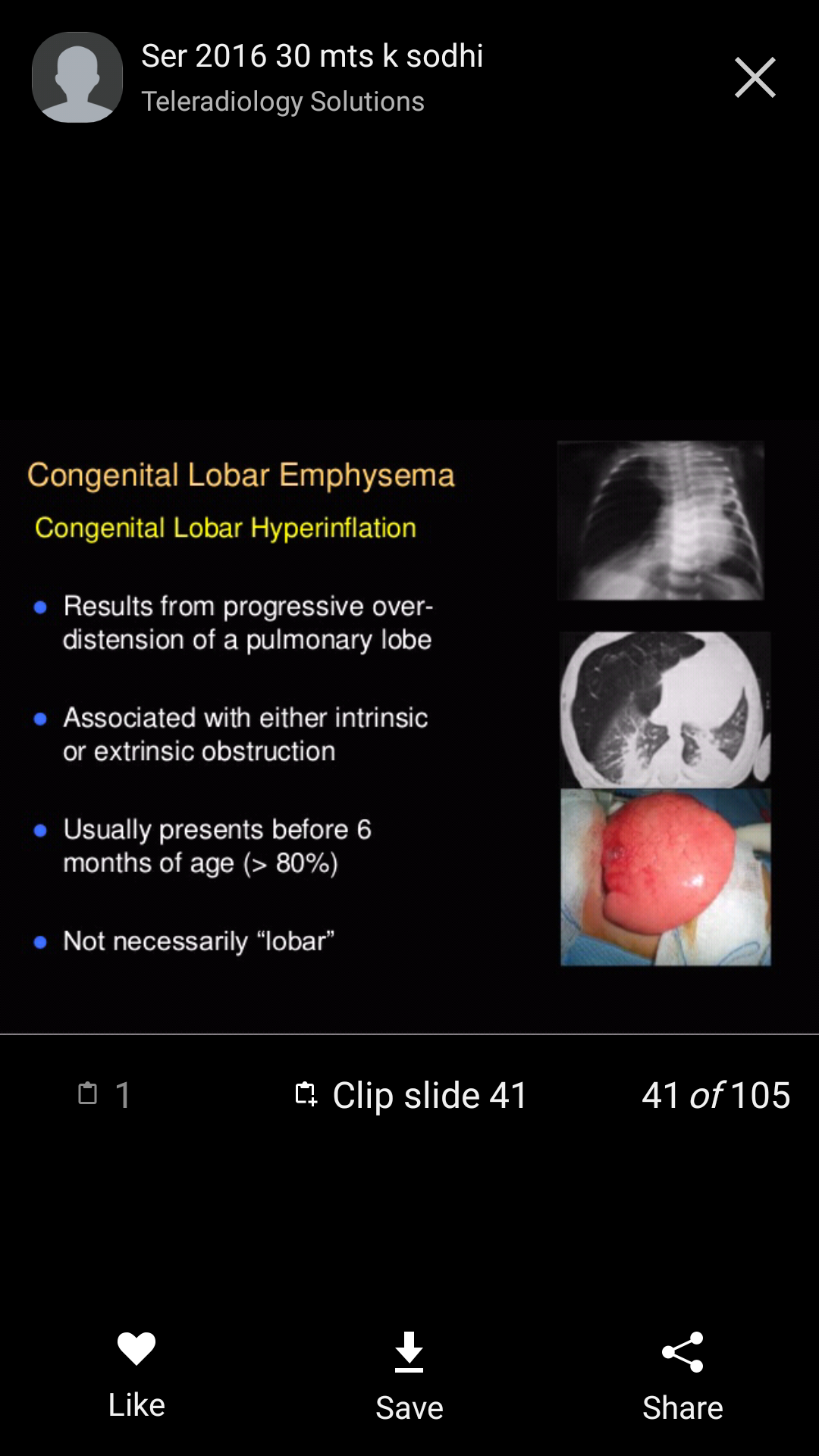 1. Obstruction
2. Cartilage deficiency, dysplasia, immaturity
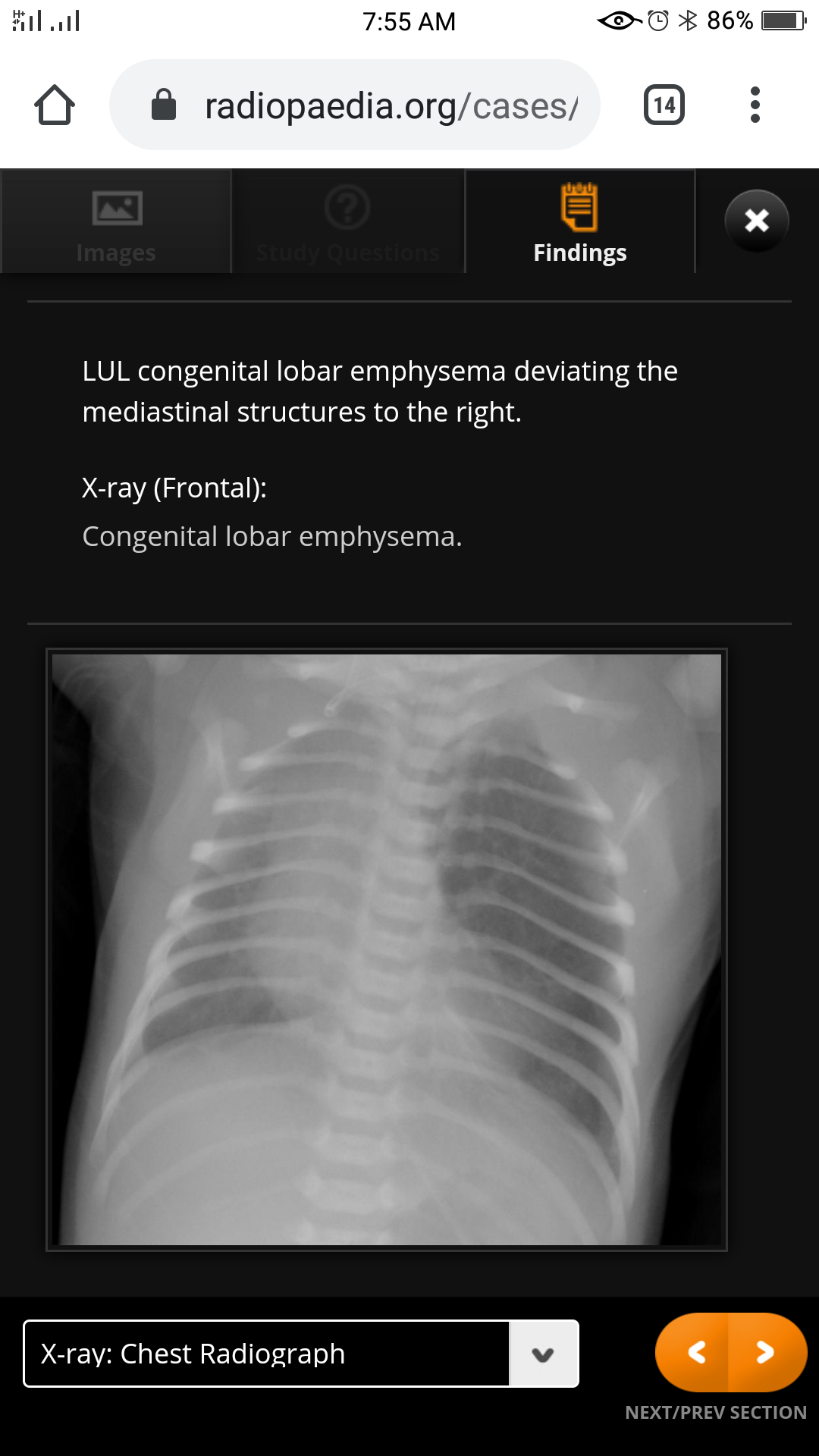 Life is air